Neven
1
Hrvoje Simić 8.a
Osnovna škola „Đuro Pilar”
8. ožujka 2018.
Hrvoje Simić 8.a
Neven
2
Vrsta: Calendula officinalis, ljekoviti neven

Porodica: Lamiaceae

Red: Lamiales

Razred: Magnoliopsida
8. ožujka 2018.
Hrvoje Simić 8.a
Opis biljke
3
Stabljika visoka do 60 cm i obrasla  pustenastim dlakama.
Cvjetna glavica je narančasto-žute boje i promjera do 4 cm.
Listovi su naizmjenično smješteni i na stabljici sjedeći.
Smatra se da je biljka pokazatelj vremena, jer se primijetilo da još u istom danu pada kiša ako cvjetne glavice ostanu zatvorene poslije 7 sati ujutro.
Svojom prisutnošću u vrtu štiti druge biljke od nematoda, nametnika poznatih kao oblići.
8. ožujka 2018.
Hrvoje Simić 8.a
Ljekovitost
4
Ima upotrebu kod raznih upalnih stanja kože, nadražene sluznice, te liječenja rana.
Zbog antiupalnih svojstava koristan je za probavni sustav te protiv gastritisnih čireva, no njegova najpoznatija uporaba je pravljenje kućnih pripravaka za njegu kože.
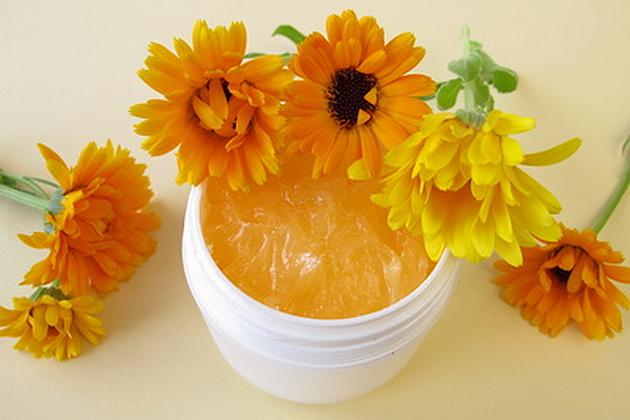 8. ožujka 2018.
Hrvoje Simić 8.a
Medicinski pripravci od nevena
5
krema
mast
8. ožujka 2018.
Hrvoje Simić 8.a
Rasprostranjenost
6
Podrijetlom iz Sredozemlja.
Sada rasprostranjen po cijelom svijetu.
Poznat je ljudima još od vremena starog Egipta.
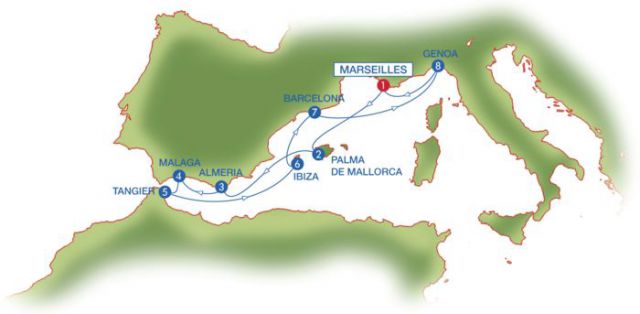 8. ožujka 2018.
Hrvoje Simić 8.a
Polje nevena
7
8. ožujka 2018.
Hrvoje Simić 8.a
Zanimljivosti
8
U starom se Rimu vjerovalo da su cvjetovi nevena niknuli na grobu jedne vestalke(svećenica hrama Veste (gr. Hestia), rimske boginje ognjišta) koja je umrla od tuge, nesretno zaljubljena u jednog rimskog mladića.
Ribarima se preporučuje da ujutro prate buđenje nevena, odnosno vrijeme kada se latice rastvaraju u raskošan cvijet. Ako se to ne dogodi do sedam sati, toga će dana biti oluje.
Jedna je od najšire korištenih biljaka u fitoterapiji, narodnim običajima i magiji naroda širom svijeta.
8. ožujka 2018.
Hrvoje Simić 8.a
Što smo naučili
9
Mislim da je ovo istraživanje bilo poučno jer smo naučili jako puno o nevenu.
Mislim da je neven jako važna biljka jer je jako korisna u medicini i predviđanju vremena.
Uz sve to naučili smo i nešto malo o povijesti same biljke.
Nadam se da osoba koja pogleda ovu prezentaciju nauči nešto novo.
8. ožujka 2018.
Hrvoje Simić 8.a
Izvori
10
http://os-djpilar-sb.skole.hr/skola/zajedno_za_kolski_park_edukativni_materijali/spiralni_aromati_ni_vrt
https://encian.hr/neven-krema-100-ml-proizvod-519/
http://www.koval.hr/blogeky/ljekovite%20biljke/neven.html
https://agroplus.rs/serijal-lekovito-bilje-181/
8. ožujka 2018.
Hrvoje Simić 8.a